ArmoedebestrijdingRotary Zoetermeer Zegwaart 29 maart 2017
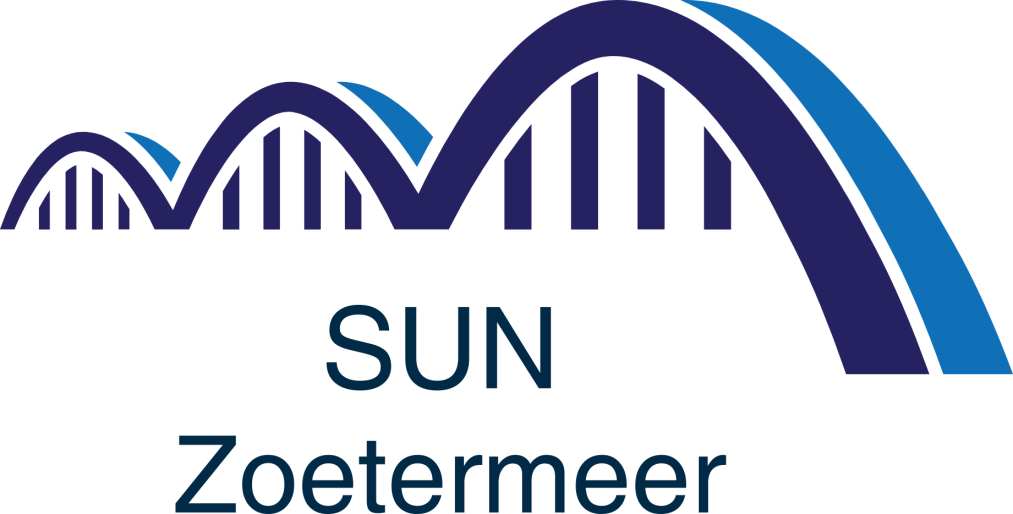 1
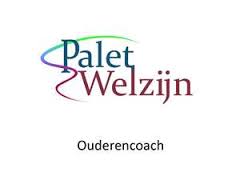 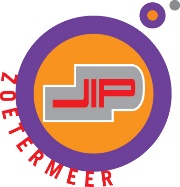 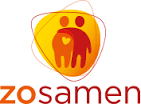 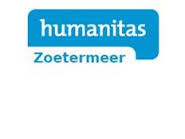 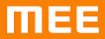 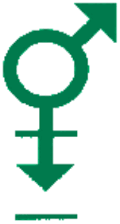 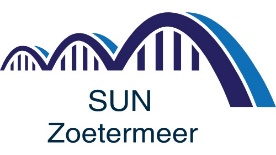 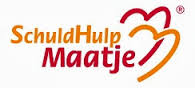 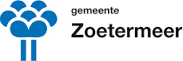 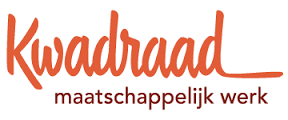 Breed Overleg Armoedebestrijding Zoetermeer
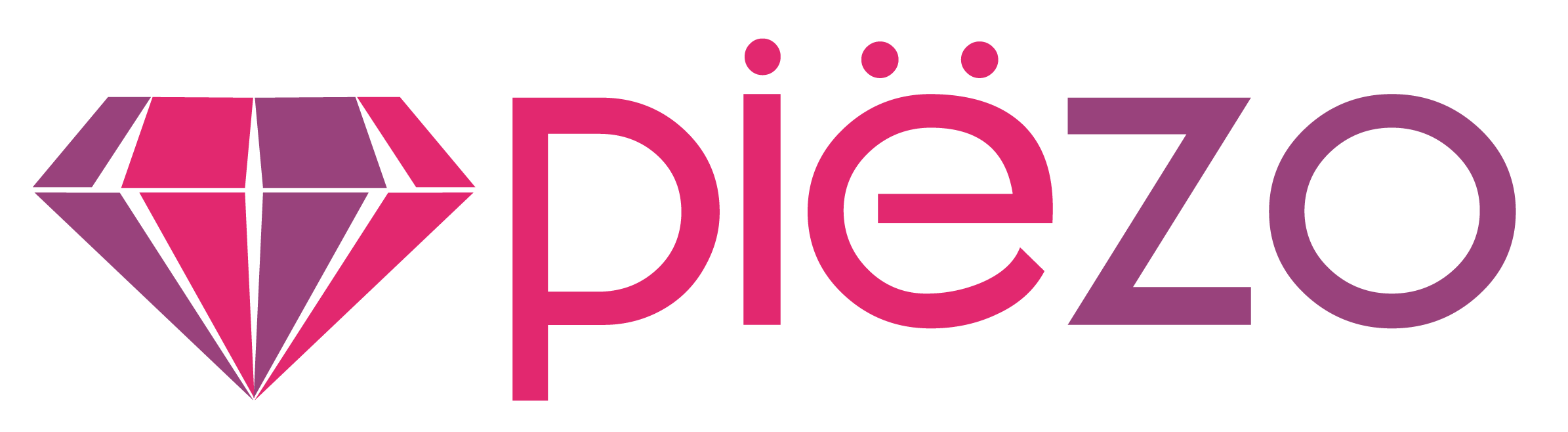 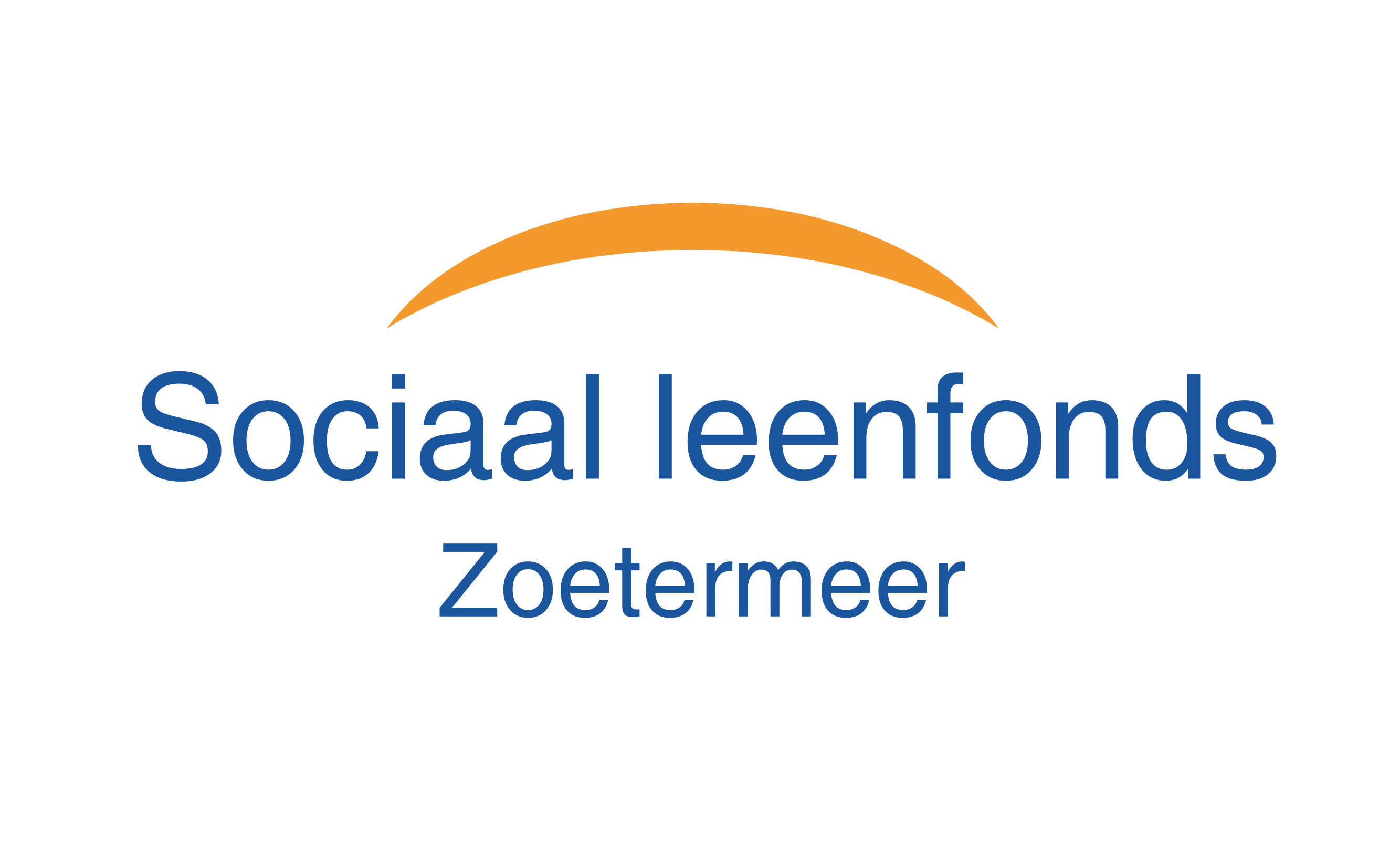 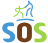 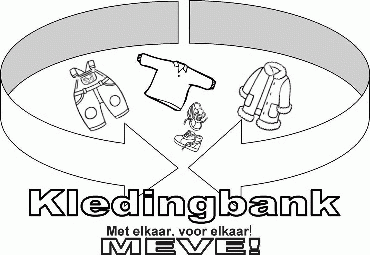 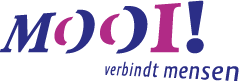 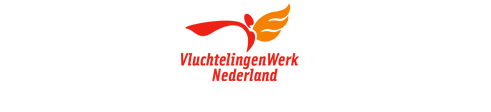 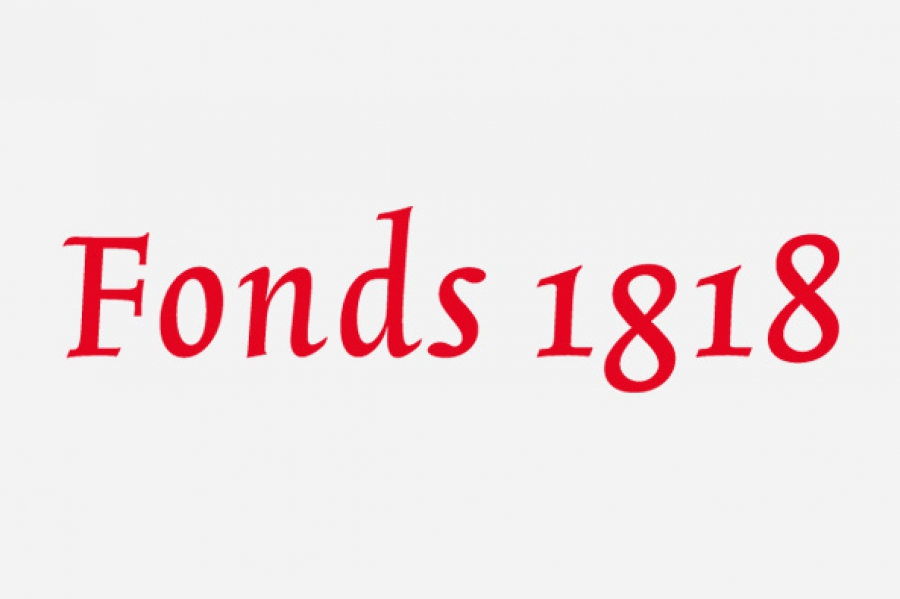 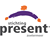 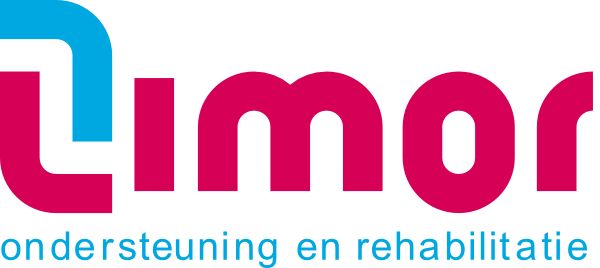 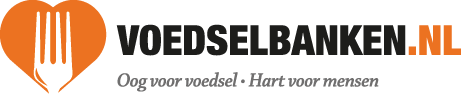 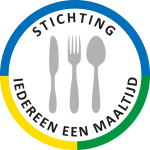 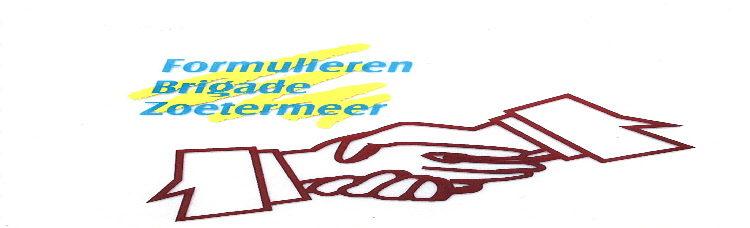 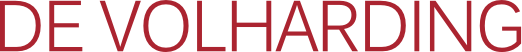 2
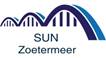 SunZ in het kort
Stichting Urgente Noden Zoetermeer – SunZ – opgericht mei 2014
Operationeel sinds september 2014
Bestuur bestaat uit 5 personen, 2 onafhankelijken en 3 uit maatschappelijke organisaties
Doel: 
	het voorzien in materiele urgente noden van personen verblijvend 
	in de gemeente Zoetermeer, met name daar waar niet of niet tijdig wordt voorzien door wettelijke regelingen.
Taken:
Verstrekken van giften vanuit het Noodfonds
Verstrekken van leningen vanuit het Sociaal Leenfonds
Verstrekken van Supermarktbonnen in noodsituaties

Contact:
Stichting Urgente Noden Zoetermeer
Croesinkplein 24-26
2722EA Zoetermeer
Bureau: De heer Reza Zoogh
Bereikbaar elke middag van 13.00 tot 17.00 
Behalve vrijdagmiddag : 079-7502244 / 06-22350303 
info@sunzoetermeer.nl
www.sunzoetermeer.nl
3
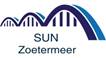 Noodfonds
Criteria voor het verstrekken van gift uit het noodfonds:
		urgentie en perspectief

Er zijn geen voorliggende voorzieningen beschikbaar

Eenmalige bijdrage van maximaal € 1.500 per aanvragend gezin/persoon
Giftenbudget is afhankelijk van de bedragen die de verschillende vermogensfondsen toekennen
Verstrekte giften:	
		2014 – aantal 15 – totaal €  8.643,43
		2015 – aantal 59 – totaal € 48.115,12
                 		2016 – aantal 75 – totaal € 60.500,00
4
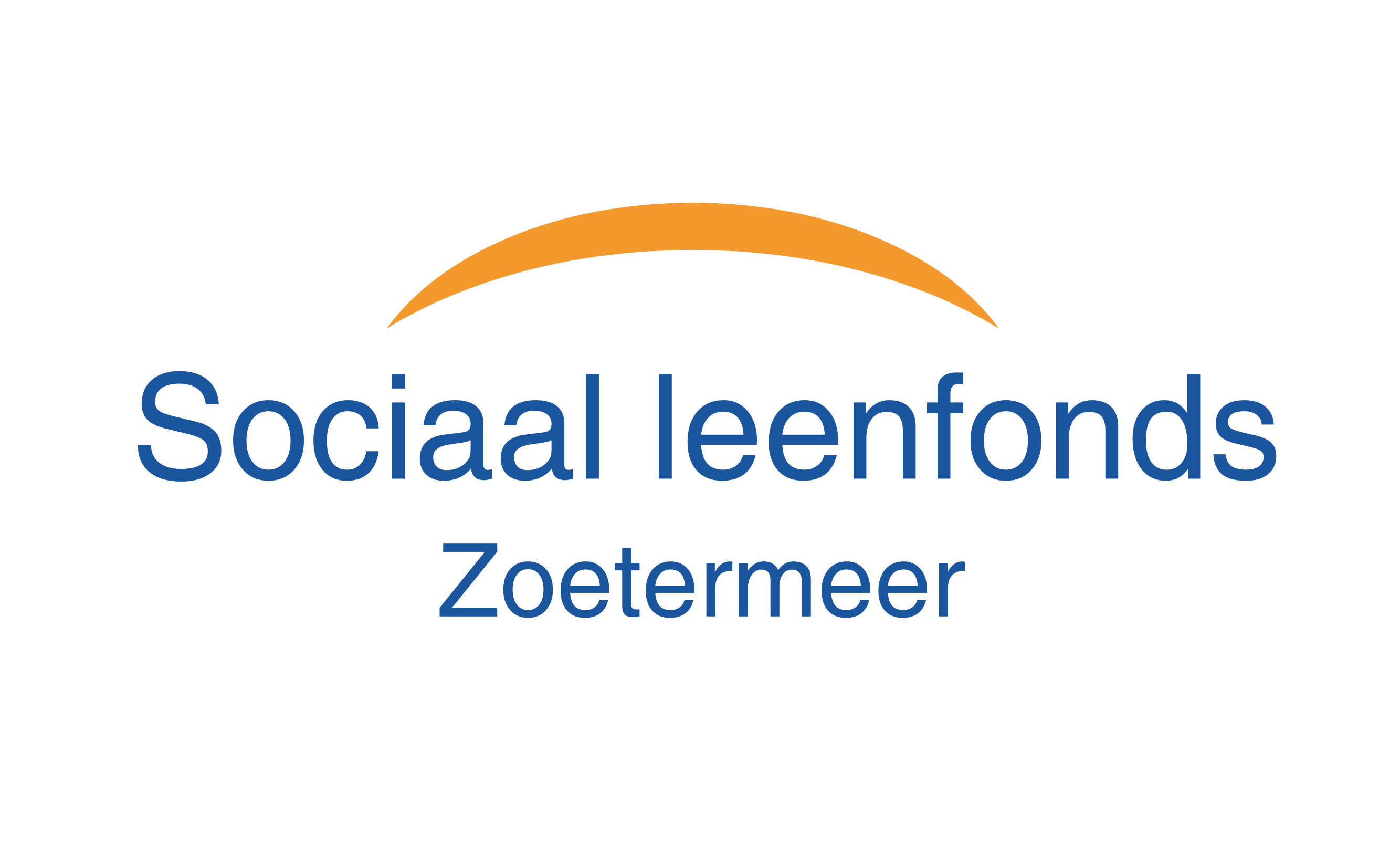 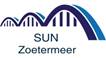 Sociaal Leenfonds
Initiatief van diverse maatschappelijke organisaties en de gemeenteraad van Zoetermeer.

Het fonds heeft een omvang van € 40.000. Ingebracht door de gemeente Zoetermeer.

Het doel is mensen met een kleine lening te helpen om:
Problematische schulden te voorkomen.
Uit de SHV en/of WSNP te houden.

Maximale lening voor:
Alleenstaanden € 1.750   Gezinnen € 2.500

De looptijd van een lening is maximaal 36 maanden. Afhankelijk van aflossingscapaciteit. 

Rente bedraagt 0%.
Beheer door SunZ
Toetsing door commissie. (Humanitas en SchuldHulpMaatje)
5
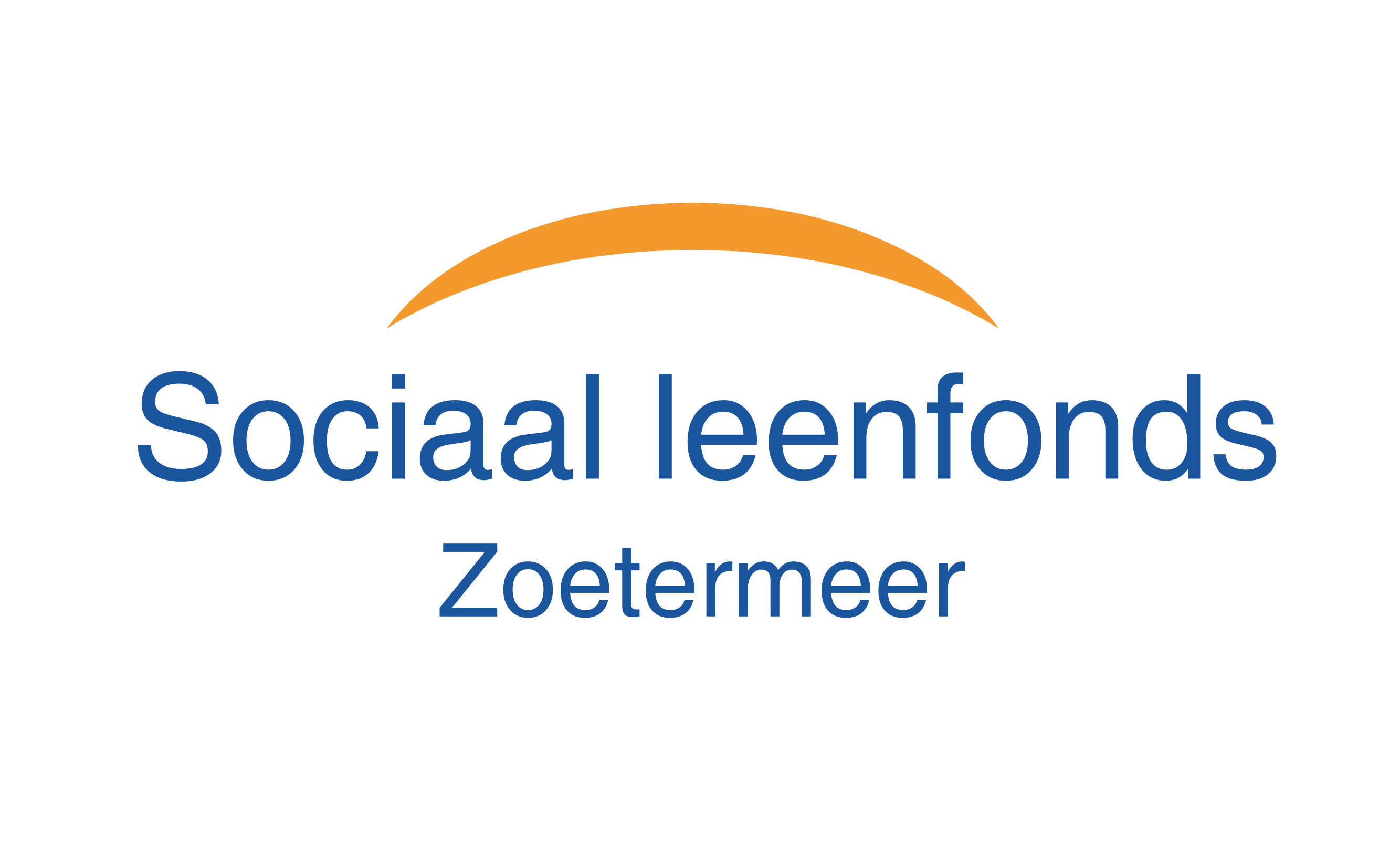 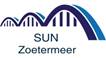 Voorbeelden
Hulpvrager heeft een schuld van een paar duizend euro bij VISA, daarvoor geldt een rente van 14% op jaarbasis. Bij 2000 euro betaal je 280 euro rente. Door veranderde leefomstandigheden net de druppel. Een lening uit het sociaal leenfonds kan soelaas bieden. 
Hulpvrager heeft een deurwaardersschuld van ca. € 1.250 i.v.m. niet betaalde ziektekostenverzekeringspremie en eigen bijdragen van AZIVO. Daardoor is hij nu verzekerd via het Zorginstituut Nederland, waarvoor hij maandelijks een hoge premie (€ 162)  en ook nog ca. € 25 eigen risico voor noodzakelijke medicijnen betaalt. Wanneer via een lening uit het 	Sociaal leenfonds deze ziektekostenschuld kan worden afgelost, kan hij via de gemeente Zoetermeer in aanmerking komen voor een veel goedkopere verzekering, waarbij ook nog eens zijn eigen risico verzekerd is. Dat scheelt al gauw ca. € 60 per maand
Hulpvrager heeft openstaande rekeningen bij de energie leverancier. Was werkloos maar heeft weer een (goede) baan. Geen spaargeld meer maar nu wel aflossingscapaciteit. Lening verstrekt van € 450,00.                                                  Is overigens na een paar maanden in een keer afgelost.
6
[Speaker Notes: .]
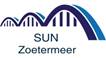 Supermarktbonnen
Vervolg op Rotary kerstpakketten actie met supermarktbonnen van de gemeente. 

Bestemd voor mensen die geen geld meer hebben voor eten

Veelal nodig als overbrugging tot een genormaliseerde situatie bereikt is.

Bon kan worden ingewisseld bij de supermarktketen die de bon heeft uitgegeven. (Jumbo)

Anonimiteit bij inwisseling van de bon in de winkel.

Bon heeft een waarde van € 50.

Is niet bestemd voor alcoholische dranken en tabakswaren.
7
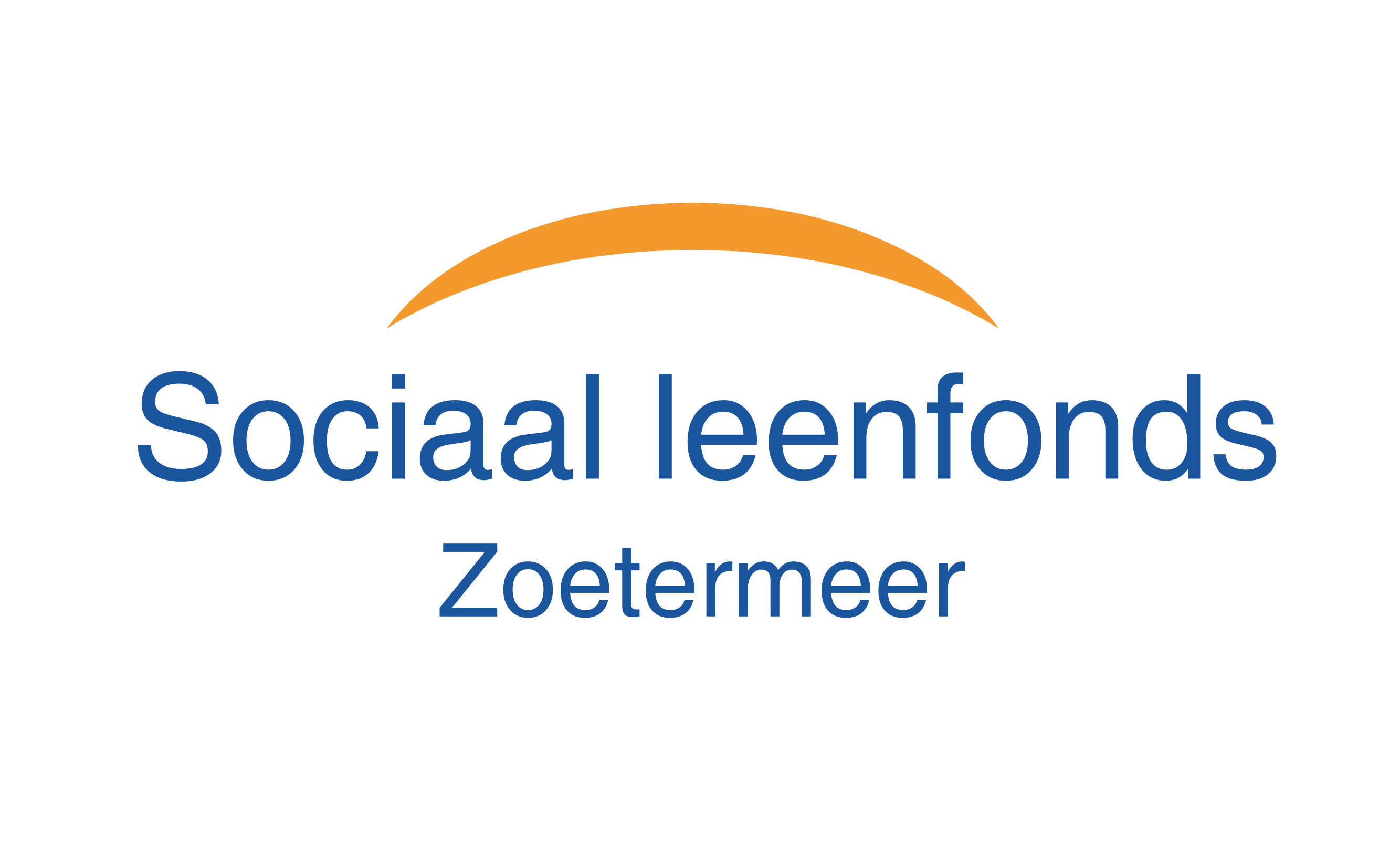 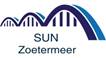 Voorbeelden
Hulpvrager/cliënt, een mevrouw met 4 kinderen, heeft vanwege bewind voering (SHV) een nieuwe  bankrekening, het kan 8 weken duren voordat dit gewijzigd is bij de belastingdienst. Dit houdt in dat mevr. in februari en maart geen toeslagen van de belastingdienst ontvangt. Vanuit de uitkering worden de vaste lasten betaald en een gedeelte gereserveerd voor de schuldeisers. 
Hulpvrager/cliënt heeft een uitkering aangevraagd. De uitkering echter is echter helaas nog niet toegekend. Er is geen/amper medewerking vanuit de klantmanager. Wanneer de aanvraag compleet lijkt te zijn, dan moet er weer iets anders aangeleverd worden. Zo verloopt het sinds 8 november 2016. De klantmanager heeft aangegeven dat zij na 8 februari zal beoordelen of ze in aanmerking komen voor een voorschot. Achterstanden in de betalingen lopen hoog op en het gezin heeft vandaag aangegeven dat alle reserves op zijn. In de koelkast staat een half pak yogi-drink. Voedsel en luiers voor de kindertjes zijn op. De zorgen zijn hoog opgelopen en er heerst wanhoop. (Aanvraag van eind januari)
Hulpvrager /cliënt had eigen bedrijf. Door ziekte (ziekenhuisopname) klanten kwijtgeraakt. Uitkering aangevraagd maar die laat op zich wachten. Spaargeld is op. Geen eten meer.
8
[Speaker Notes: .]
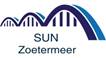 Casus 1
9
Cliëntsituatie
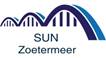 Doordat gokverslaafde broer enkele maanden niet heeft bijgedragen is er betalingsachterstand op de huur en het eigen risico van de ziektekostenverzekering.
Gemeente heeft tijdelijk de uitkering gestopt omdat hij niet had gemeld dat hij zijn ouders ging opzoeken.
Later teruggedraaid maar gemeente vorderde € 2.450 terug waartegen bezwaar is aangetekend.
Tegen de verlaagde terugvordering van € 1.350 is beroep aangetekend bij de rechtbank.
Huisuitzetting staat gepland voor over 10 dagen. De openstaande kosten bedragen € 3.050 incl. invorderingskosten.
Woningcorporatie gaat akkoord met eenmalige betaling van € 1.500 en een betalingsregeling voor de rest.
Als het openstaande bedrag van € 843 voor de ziektekosten binnen 1 week wordt betaald komen er geen bijkomende kosten bij.
Er is een aflosplanning voor afbetaling schuld.
10
Verzoek


  	Om huisuitzetting te voorkomen de eenmalige betaling 
	van € 1.500
	en
	€ 843 om extra incassokosten bij de 
ziektekostenverzekering te voorkomen.
	In totaal € 2.343
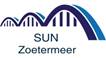 11
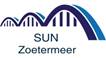 Casus 2
12
Cliëntsituatie
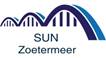 Ouders vervullen geen ondersteunende rol.
Heeft in verschillende woonvoorzieningen verbleven.
Gaat Vavo-opleiding doen waarvoor boeken moeten worden aangeschaft.
Bijzondere bijstand is niet mogelijk i.v.m. studie.
Beroep op Stichting Leergeld is ook niet mogelijk omdat ze 18 jaar is.
13
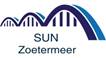 Verzoek


  	Mogelijk maken de opleiding te volgen door
	betaling van € 250 voor de boeken.
14
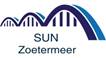 Casus 3
15
Cliëntsituatie
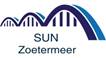 Meneer heeft 18 jaar oude elektrische rolstoel.
Door vele gebruik hoge reparatiekosten en rolstoel is aan vervanging toe.
Aan de rolstoel worden door meneer specifieke eisen gesteld voor zijn vrijwilligerswerk, o.a. aan kracht en actieradius.
De rolstoel sluit aan bij de behoeften en is geschikt voor moeilijk begaanbaar gebied zoals bospaden, grasveld en stoepranden.
De beoogde rolstoel is een goed alternatief voor ritten tussen 5 en 10 km waar normaliter de regiotaxi voor ingezet dient te worden.
Meneer kiest voor de rolstoel i.p.v. een aangepaste auto.
Gemeente wijst aanvraag af omdat zij geen compensatieplicht heeft m.b.t. vrijwilligerswerk en recreatief rijden.
De rolstoel kost € 19.309, incl. BTW.
Meneer draagt zelf € 4.827 bij.
10 Fondsen hebben bijdragen toegezegd van in totaal € 12.500.
16
Verzoek


Verzocht wordt de aanschaf van de rolstoel 
mogelijk te maken door betaling van het resterend 
tekort van € 1.982
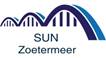 17
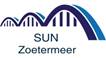 Casus 4
18
Cliëntsituatie
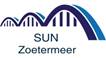 Pleegouders hebben getekend voor orthodontieplan.
Ziektekostenverzekering vergoed de kosten niet.
Voogdij instelling weigert ook en ook de pleegouders geven niet thuis.
Hij kan de kosten van de verdere behandeling niet betalen en laat daarom zijn beugel verwijderen maar ook hier zijn kosten aan verbonden.
Hij moet binnenkort een eigen woning huren en deze inrichten
Hij heeft zijn spaargeld gebruikt voor de rekeningen van de orthodontist.
19
Verzoek


  	Vergoeding orthodontie kosten van € 918,48
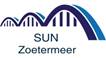 20
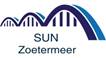 Bedankt voor jullie aandacht 
en meedenken.
21